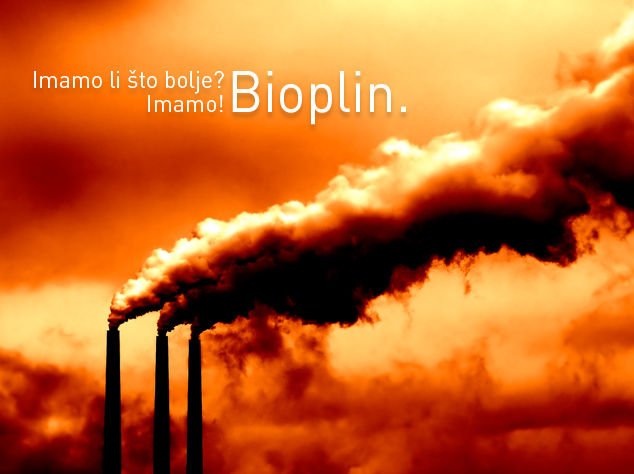 KVIZ
Što je BIOPLIN?
Horizontalno strujanje zraka
Toplinska energija koja se stvara na zemljinoj kori
plinovito gorivo
a
b
c
Od čega se sastoji BIOPLIN?
Metana i ugljikovog dioksida
Metana
Ugljikovog dioksida
a
b
c
Što je BIOMASA?
a
Živuća materija biljnog podrijekla
Živuća materija životinjskog podrijekla
Živuća materija biljnog i životinjskog podrijekla
b
c
Što su LANGURE?
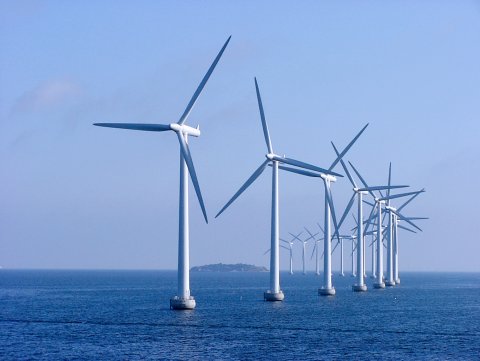 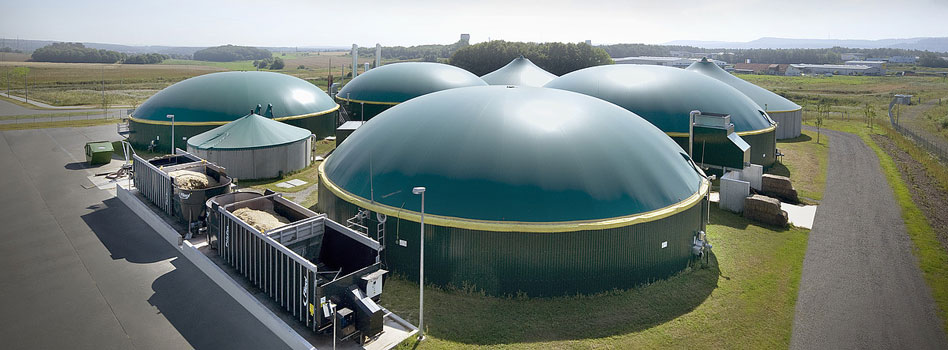 Koliko ukupno posto proizvodnje energije EU dobije iz biomase?
15%
20%
50%
13%
100%
62%
a
b
c
d
e
f
TOČNO!
NETOČNO!